Magnetized Beam Emittance Analysis
Sajini  Wijethunga
07/02/2018
With Helmholtz Coils
300 kV
0.32 mm (rms)
12 pC
50 ps
Max B = 23.1004 T
Xoff=0 Yoff=0
Other solenoids off
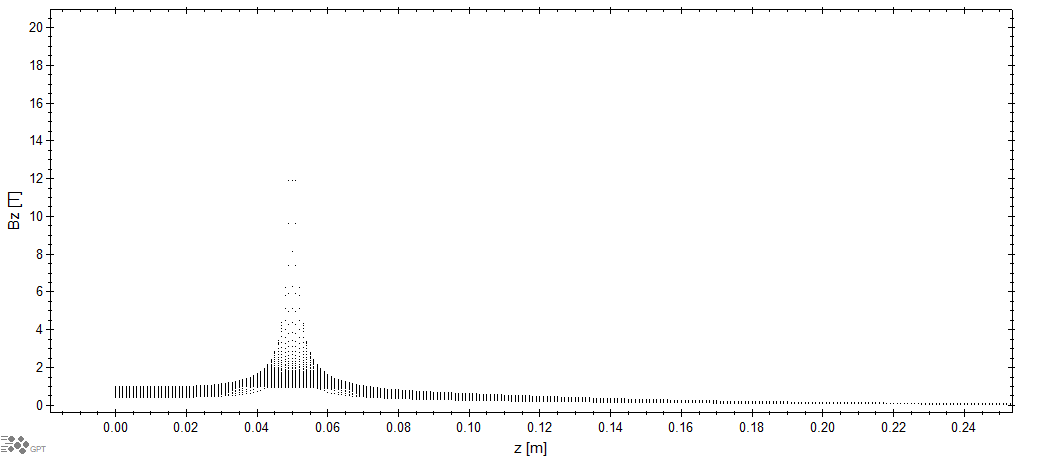 Photocathode is here
Beam size variation
Simulation parameters
300 kV 
400 A
0.32 mm (rms) for 12 pC
0.9 mm (rms) for 1 nC
50 ps
Space charge on/off
Xoff=0 Yoff=0
Other solenoids off
1 nC
12 pC
Beam sizes
Focusing solenoids on